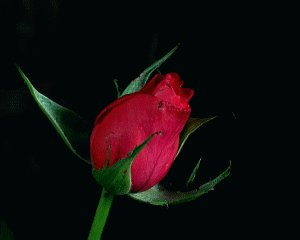 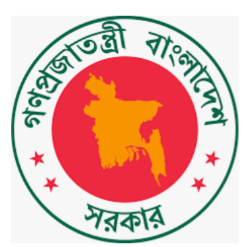 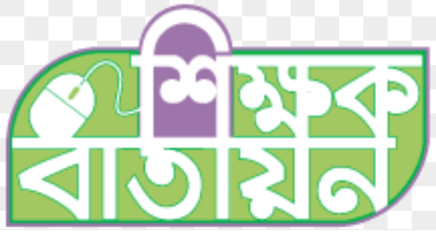 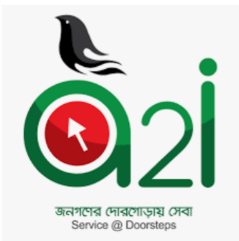 Good morning
ALL THE STUDENTS
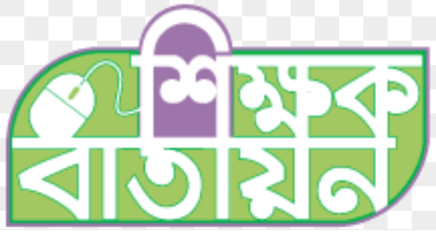 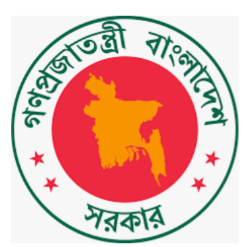 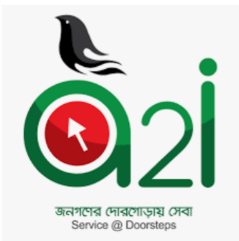 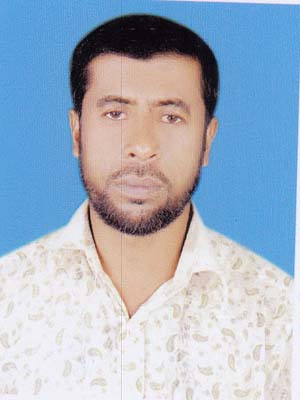 MD. NESAR UDDIN
ASSISTANT  TEACHER.
KOLA GOVT. PRIMARY SCHOOL 
ATNESARUDDIN@GMAIL.COM
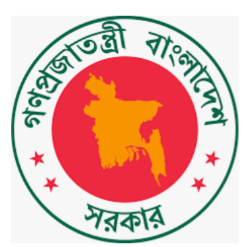 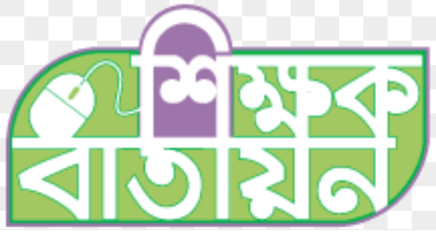 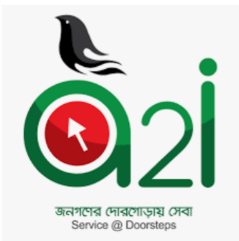 Class - Two 
Subject: English 
Lesson - 4 
Lesson unit: How many? (number  6 - 10 in figures & words) 
Time: 45 minutes.
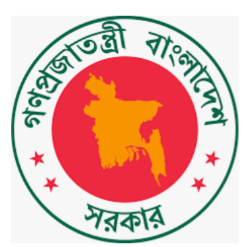 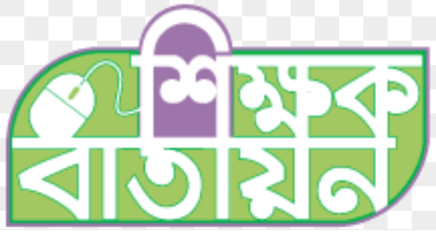 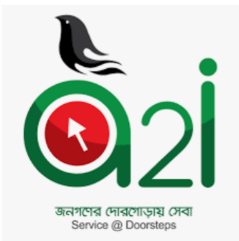 Students will be able…
to recognize & say the cardinal numbers 6—10.
to read & write cardinal numbers 6-10 both in figures and in words.
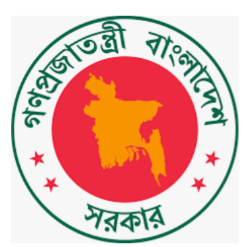 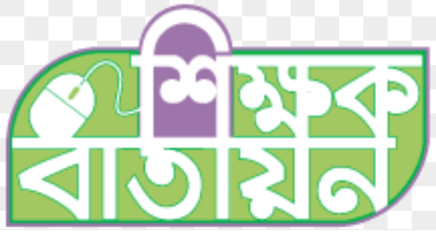 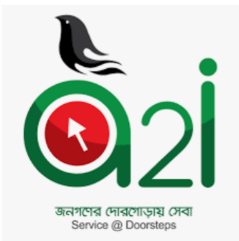 Let’s see the video
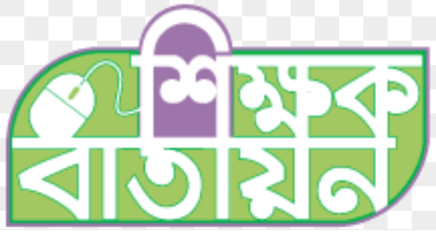 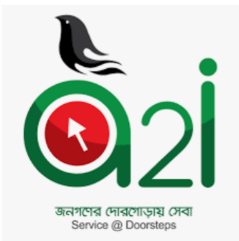 Declaration of the Title:
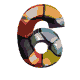 Numbers
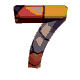 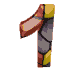 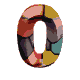 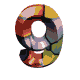 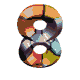 Input
20 minutes
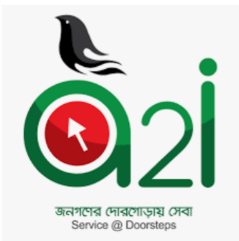 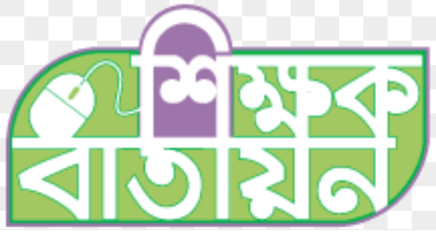 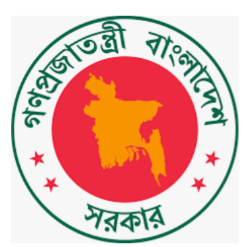 Look, listen and say:
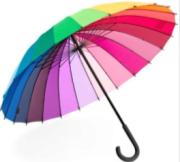 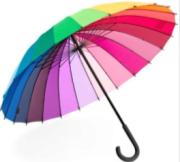 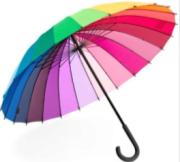 6
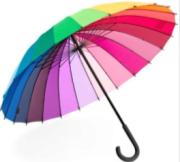 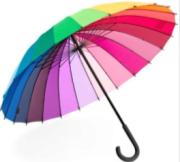 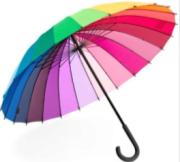 six
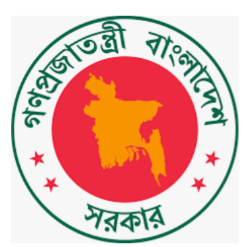 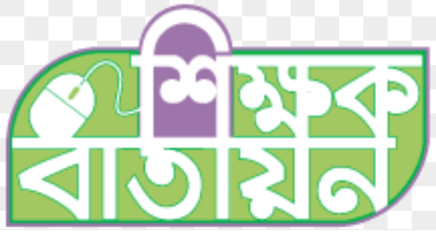 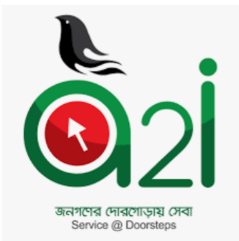 Look, listen and say:
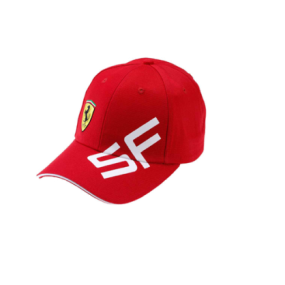 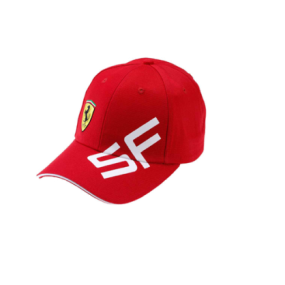 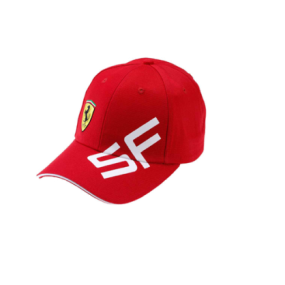 7
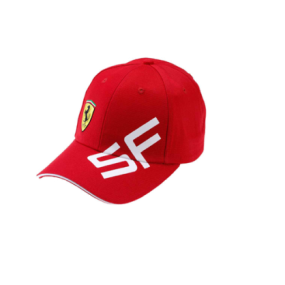 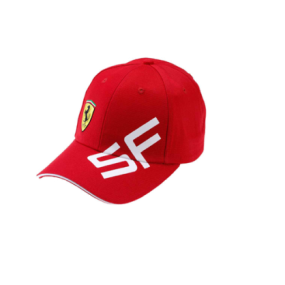 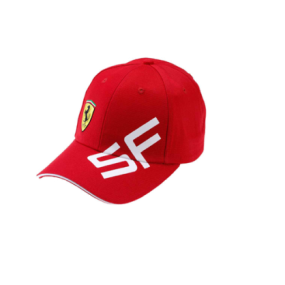 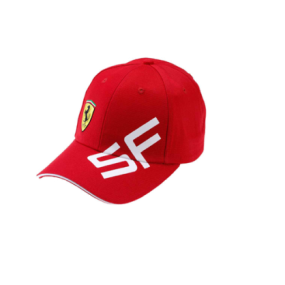 seven
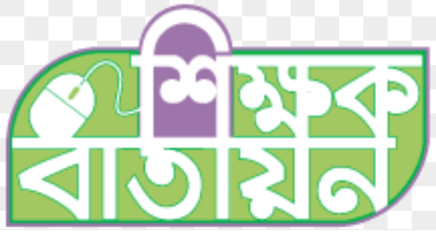 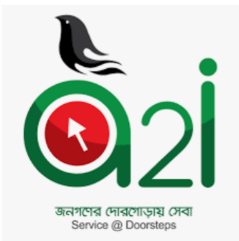 Look, listen and say:
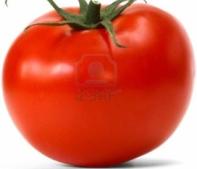 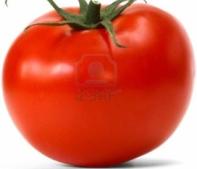 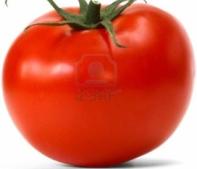 8
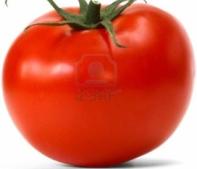 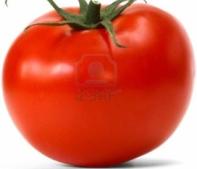 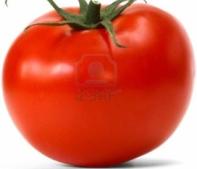 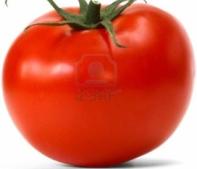 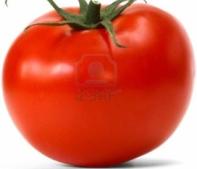 eight
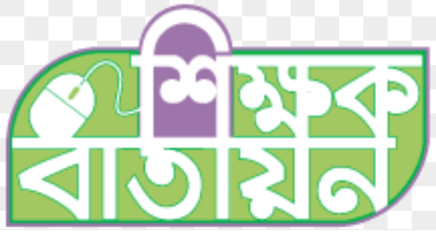 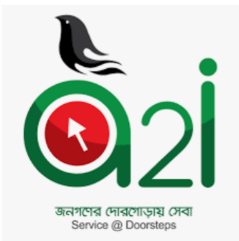 Look, listen and say:
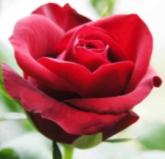 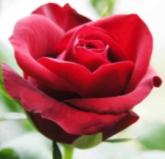 9
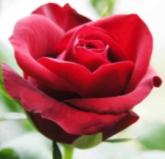 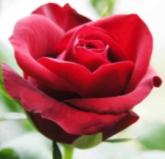 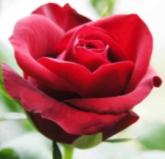 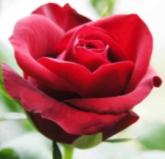 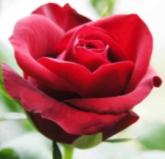 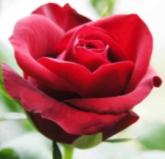 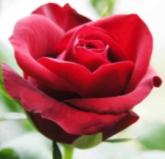 nine
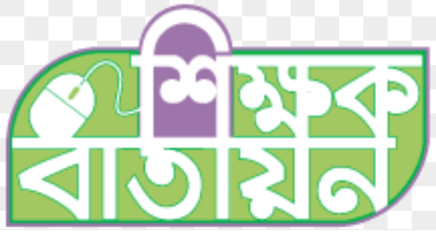 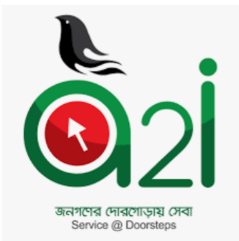 Look, listen and say:
10
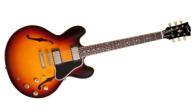 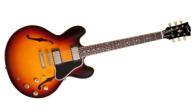 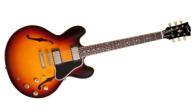 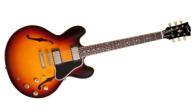 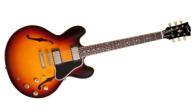 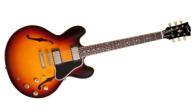 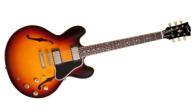 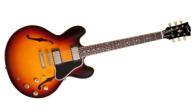 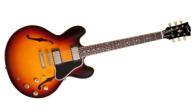 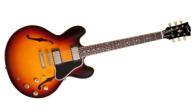 ten
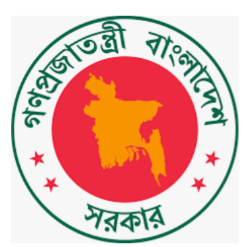 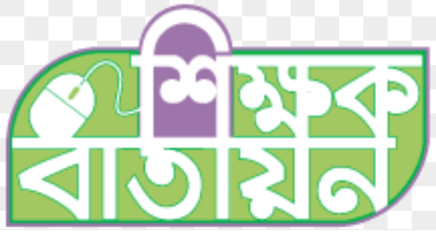 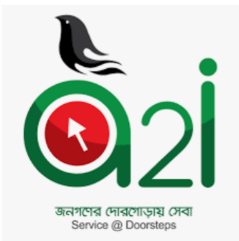 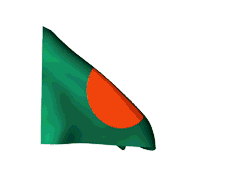 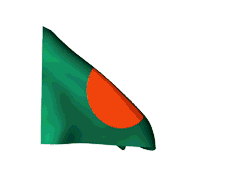 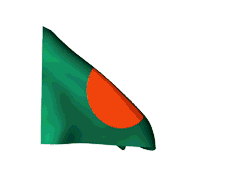 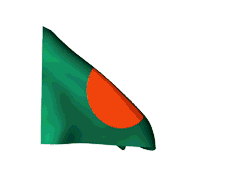 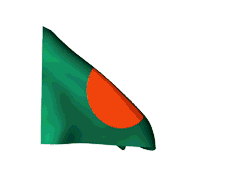 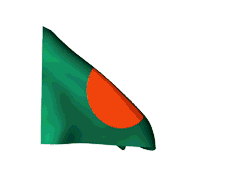 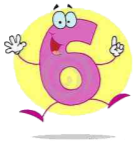 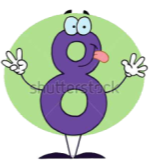 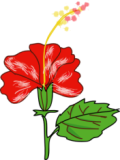 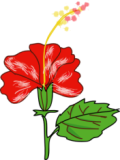 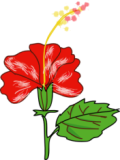 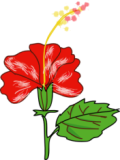 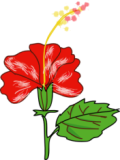 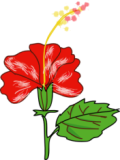 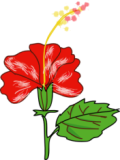 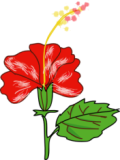 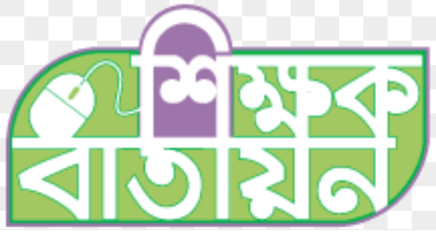 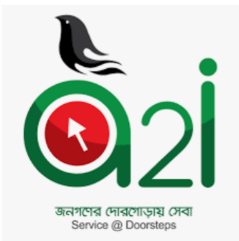 Look, listen and say:
Picture
Figure
Word
six
6
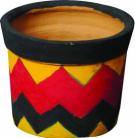 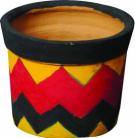 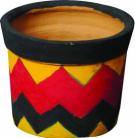 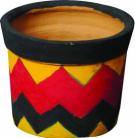 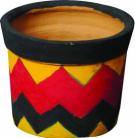 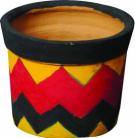 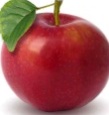 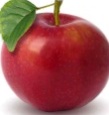 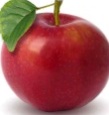 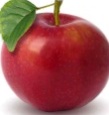 7
seven
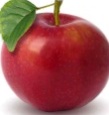 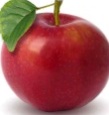 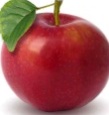 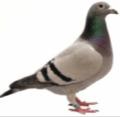 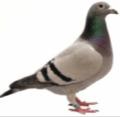 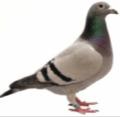 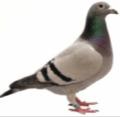 8
eight
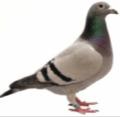 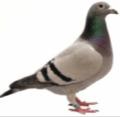 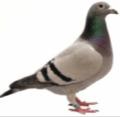 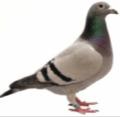 9
nine
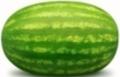 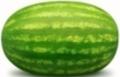 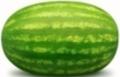 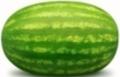 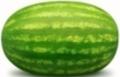 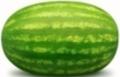 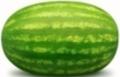 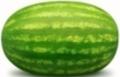 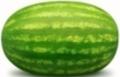 10
ten
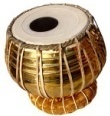 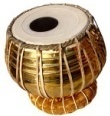 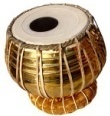 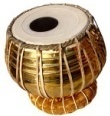 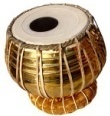 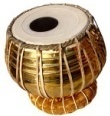 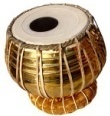 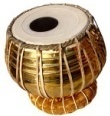 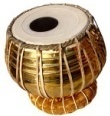 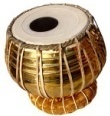 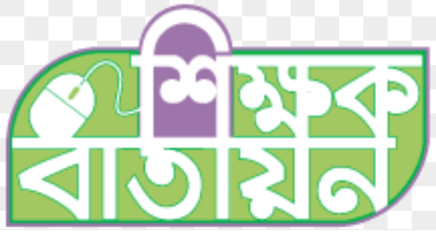 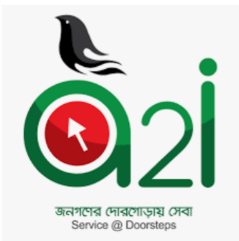 How many mobiles?
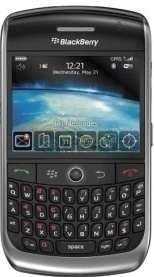 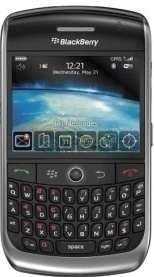 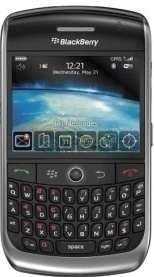 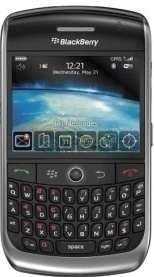 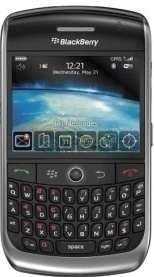 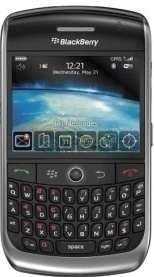 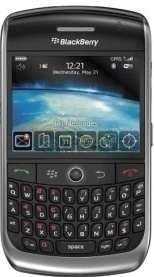 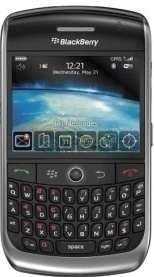 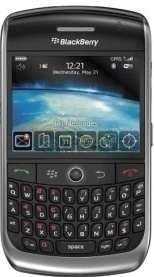 9
nine
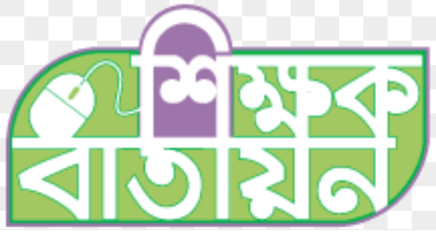 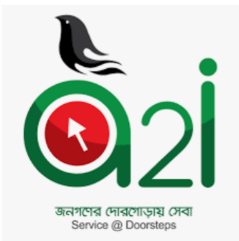 How many bats?
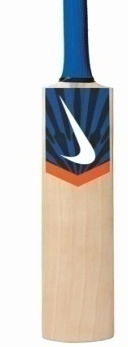 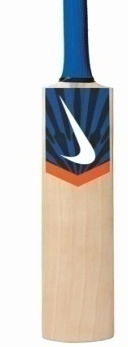 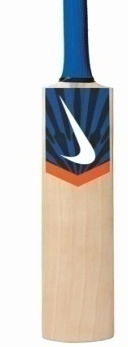 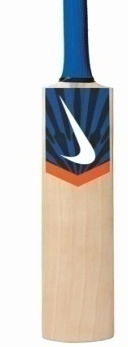 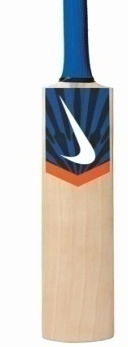 seven
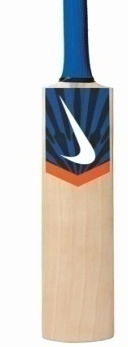 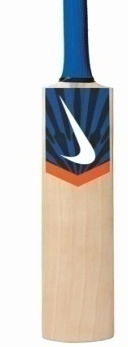 3
5
7
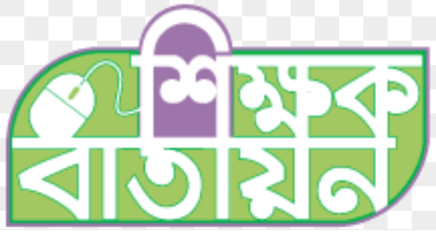 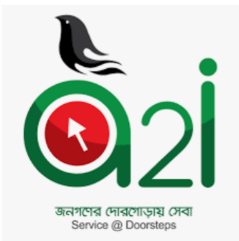 Practice
15 minutes
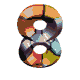 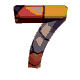 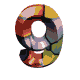 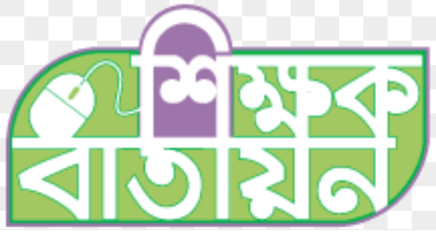 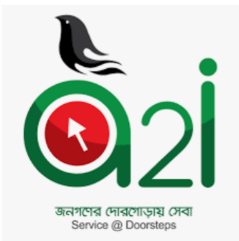 Match the numbers with words:
Number
Word
7
six
eight
9
6
nine
8
ten
10
seven
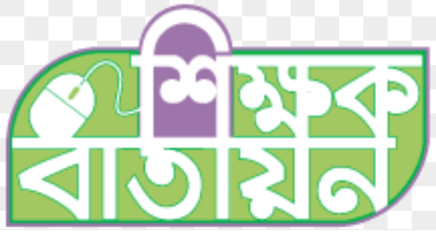 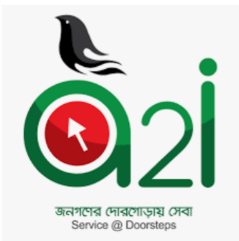 Write the missing numbers by using pictures:
6
7
8
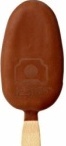 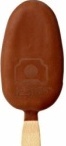 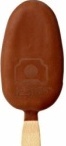 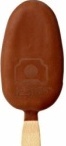 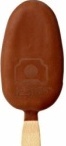 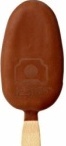 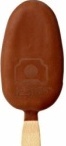 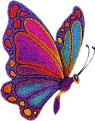 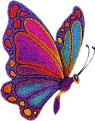 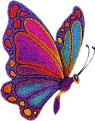 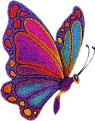 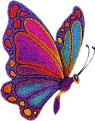 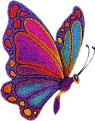 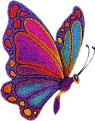 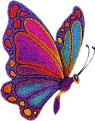 six
seven
eight
10
9
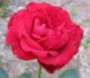 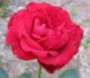 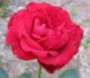 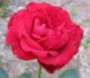 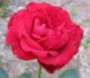 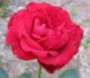 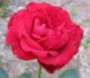 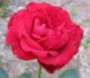 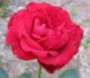 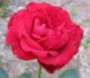 ten
nine
Write in words & re-arrange the numbers:
Numbers
Words
8
eight
6
six
7
seven
10
ten
9
nine
eight
Rearrange the words with pictures:
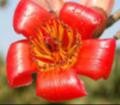 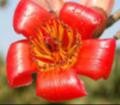 eight
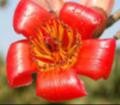 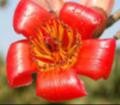 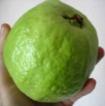 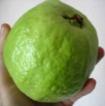 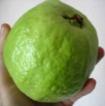 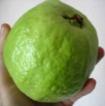 six
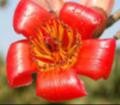 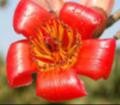 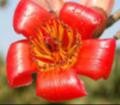 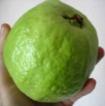 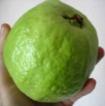 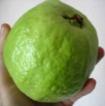 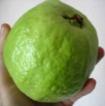 Checking learning
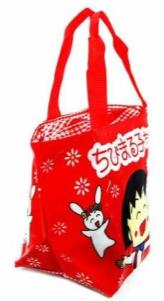 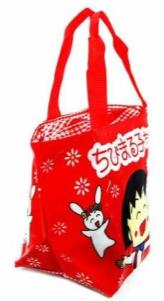 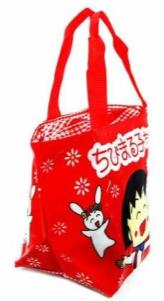 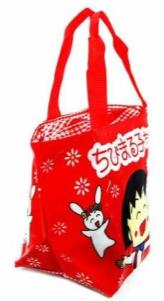 nine
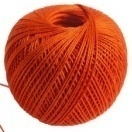 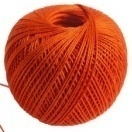 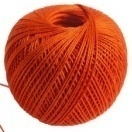 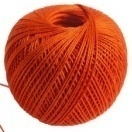 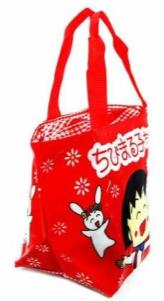 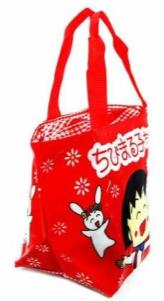 seven
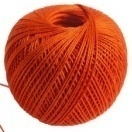 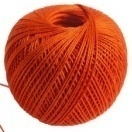 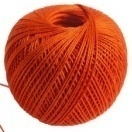 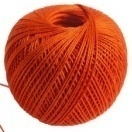 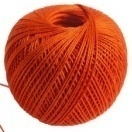 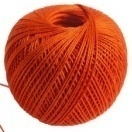 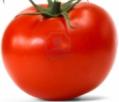 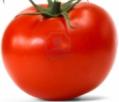 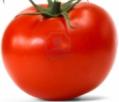 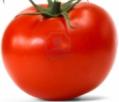 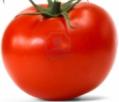 ten
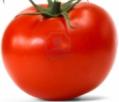 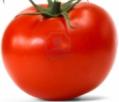 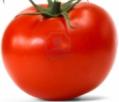 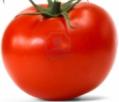 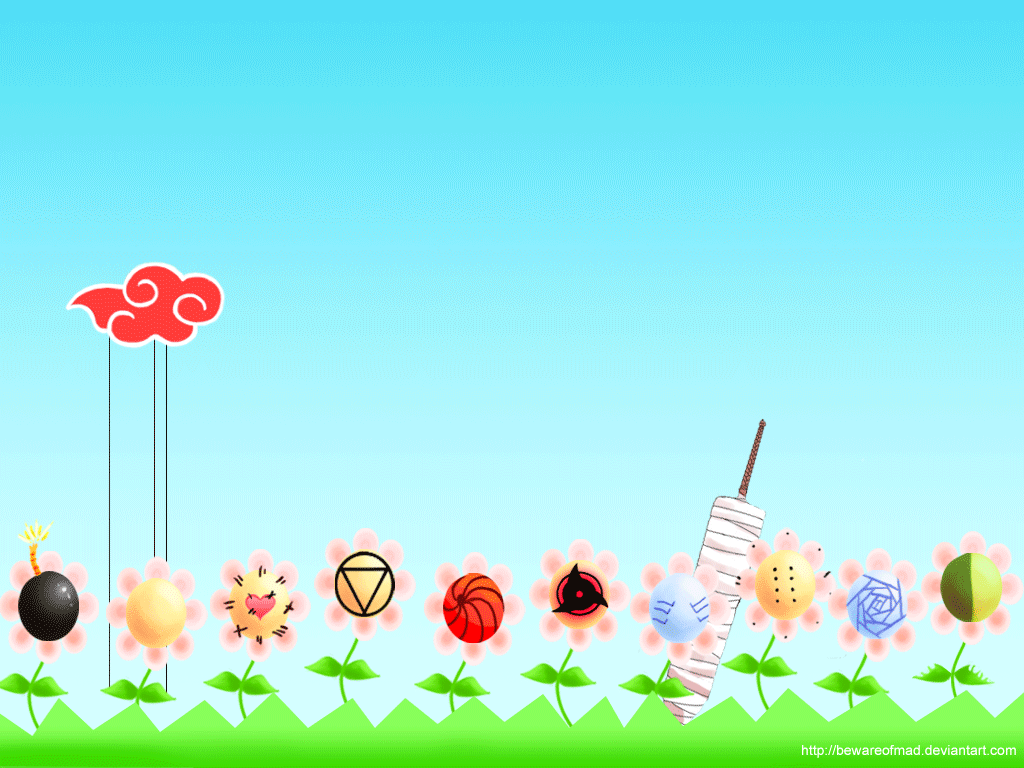 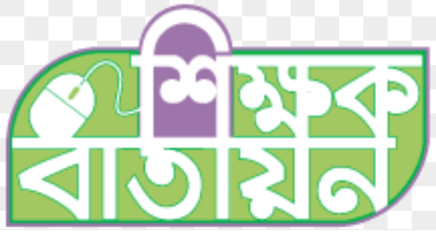 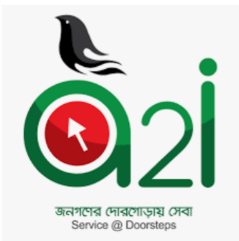 1
9
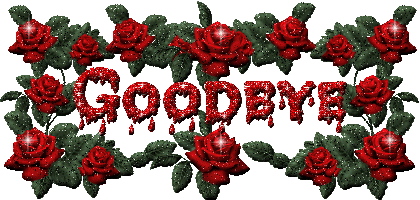 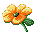 4
8
6